IRS R2 LISS IV 22-02-2018
IRS R2 LISS IV 13-11-2018
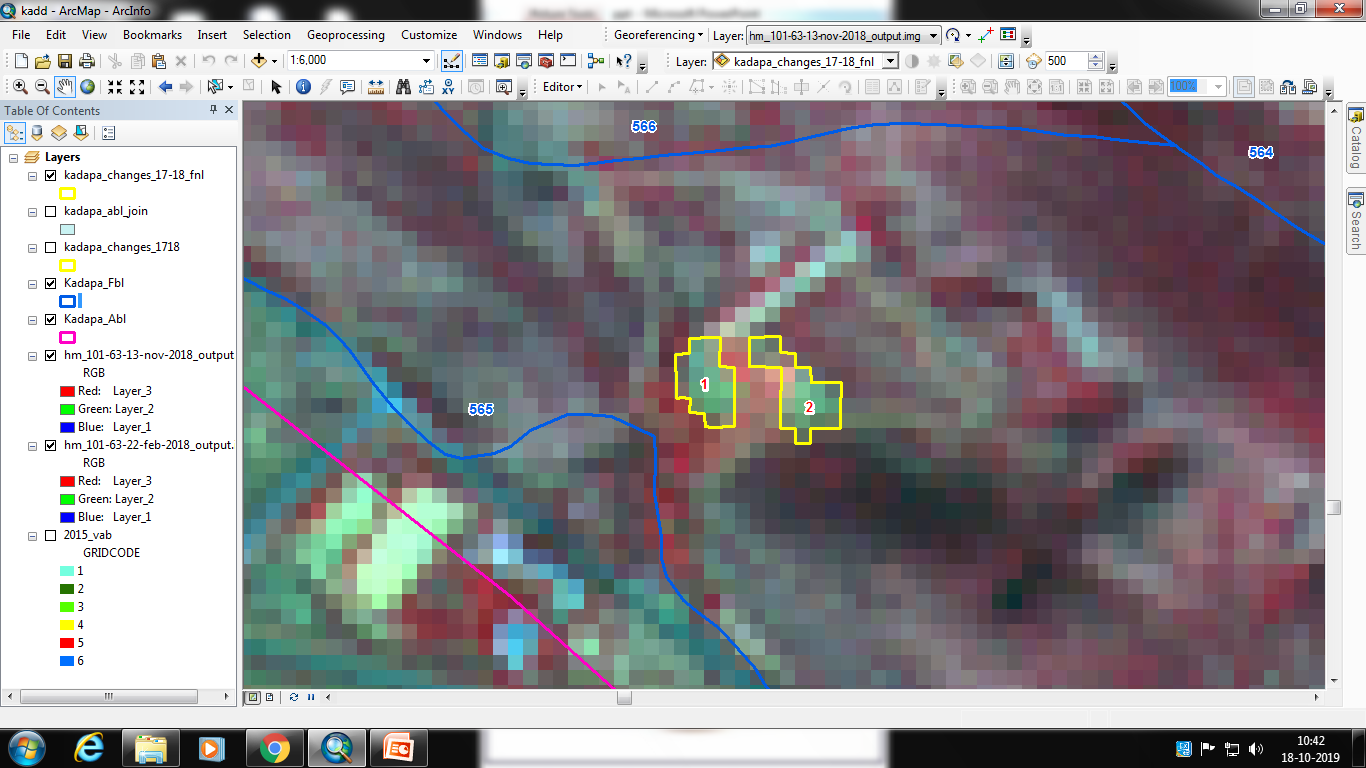 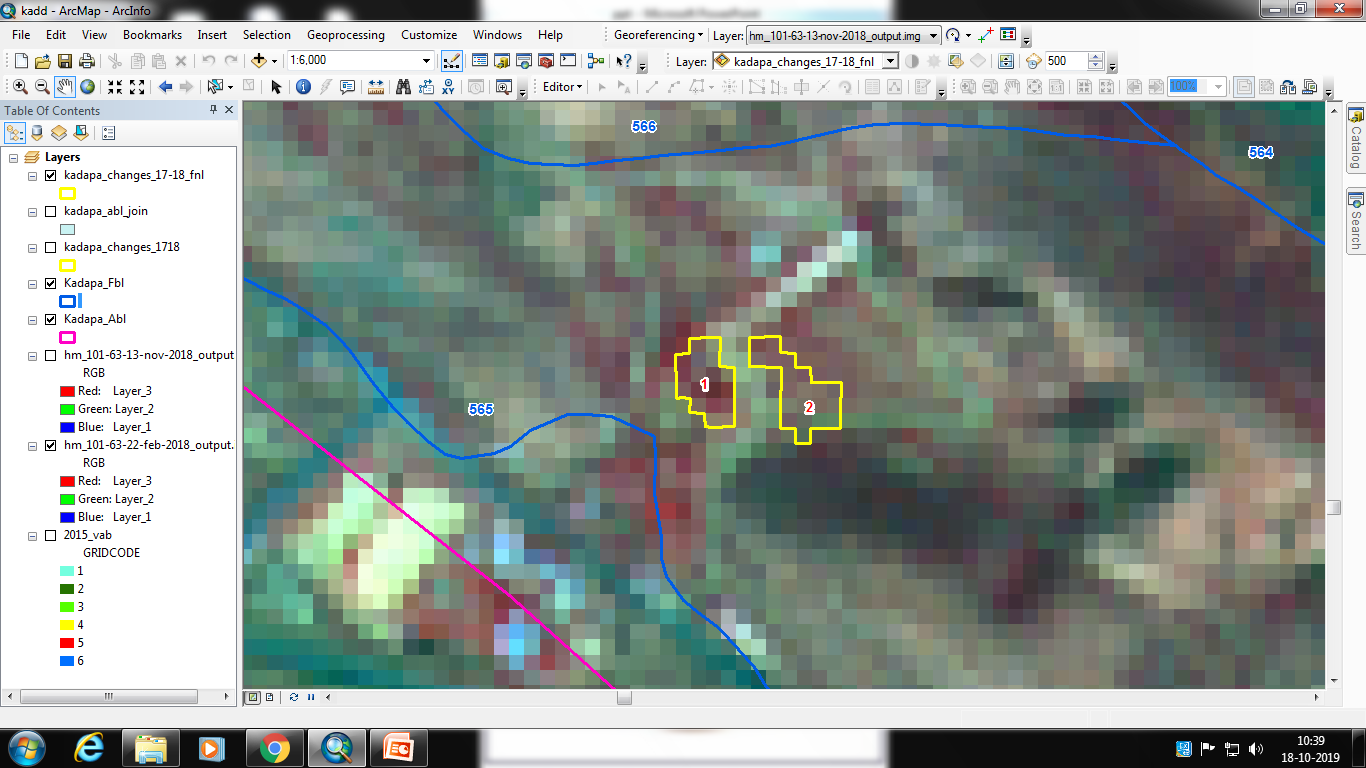 IRS R2 LISS IV 22-02-2018
IRS R2 LISS IV 13-11-2018
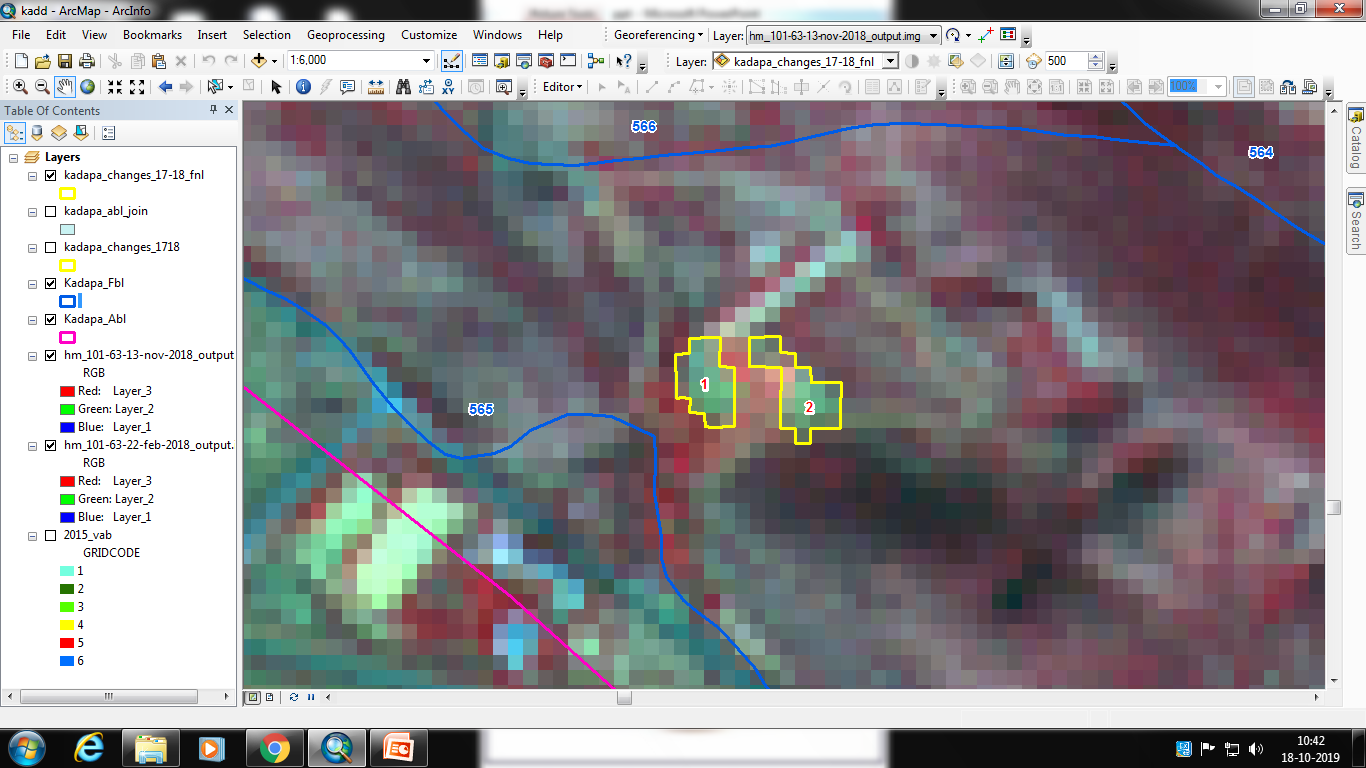 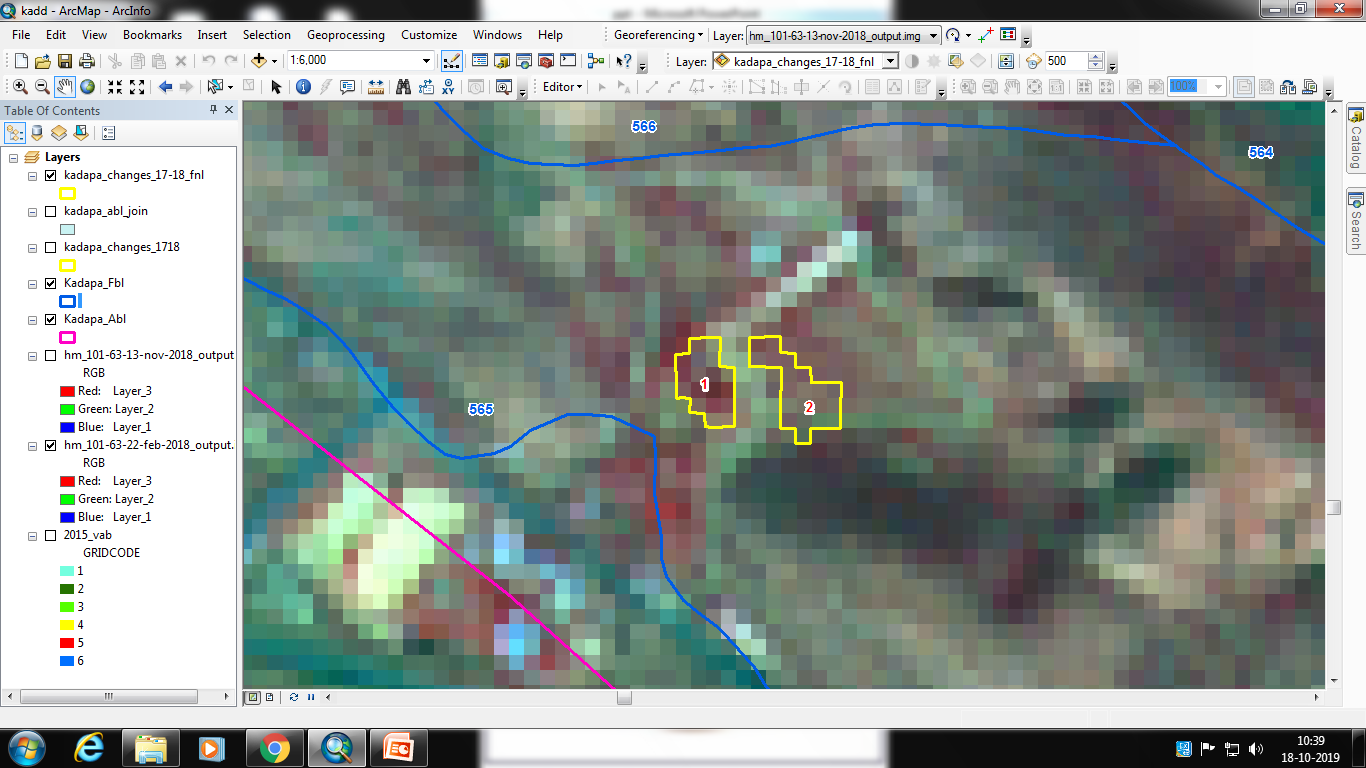 IRS R2 LISS IV 22-02-2018
IRS R2 LISS IV 13-11-2018
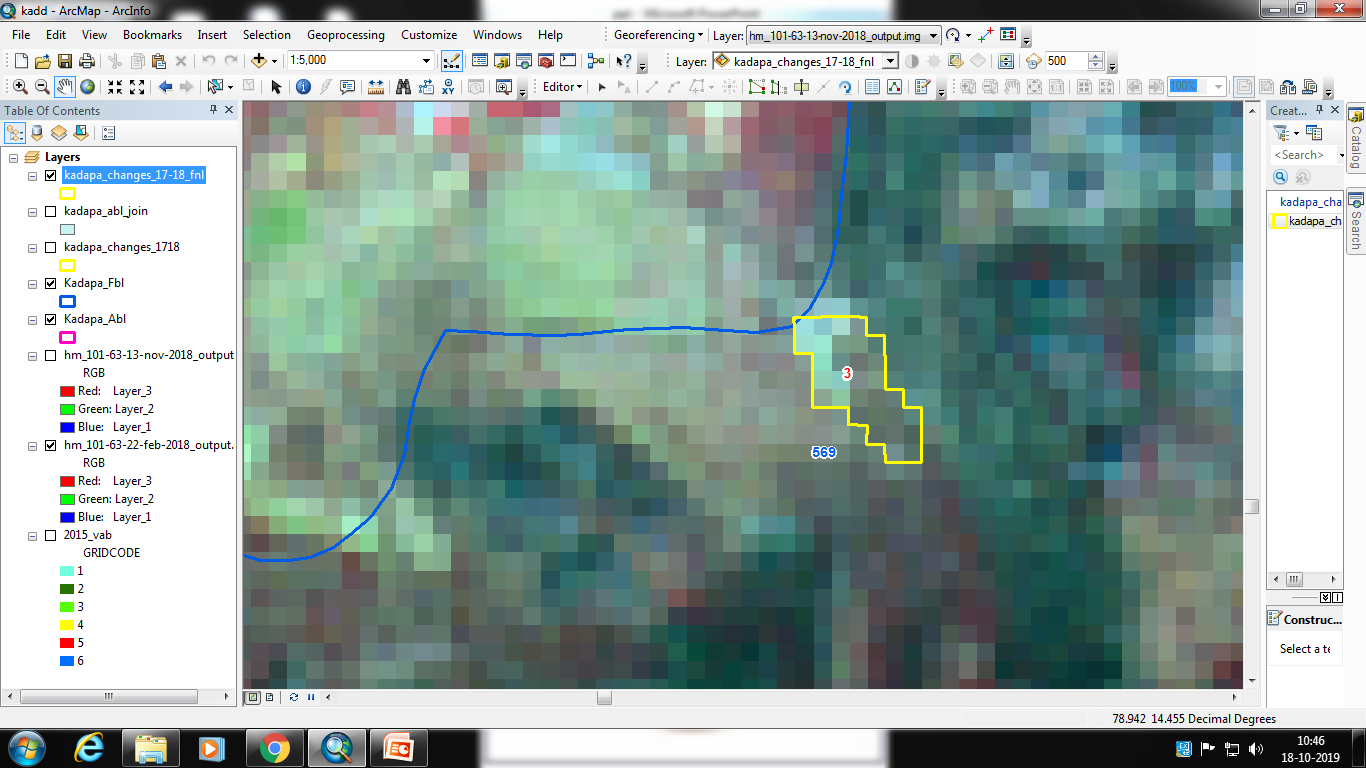 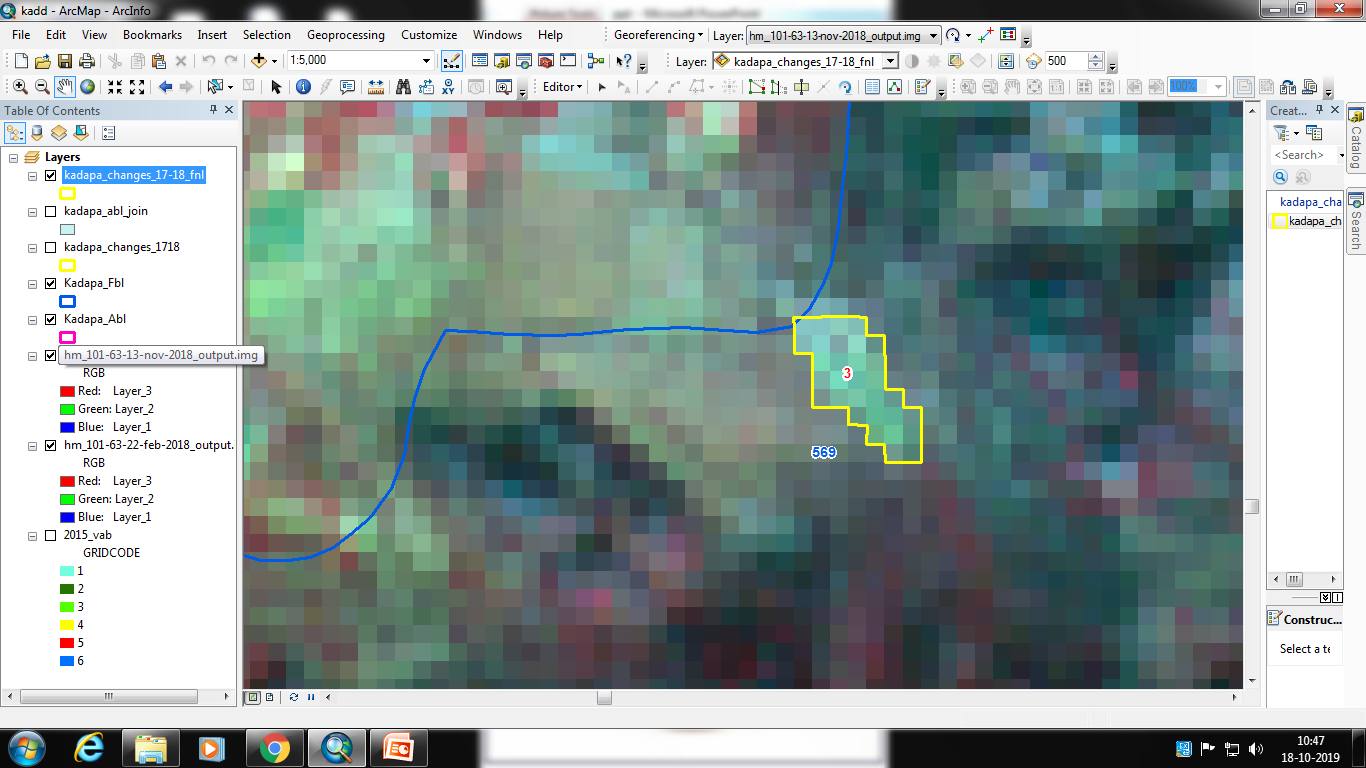 IRS R2 LISS IV 22-02-2018
IRS R2 LISS IV 13-11-2018
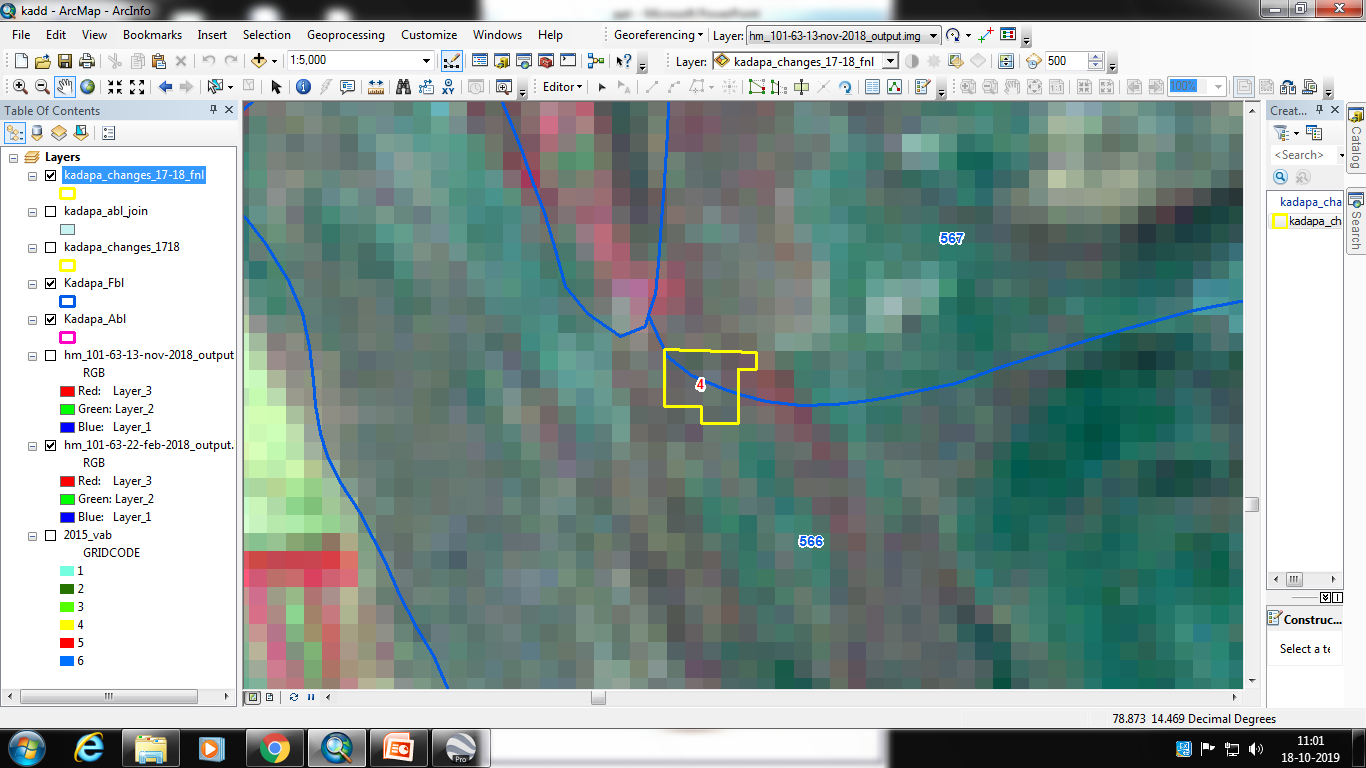 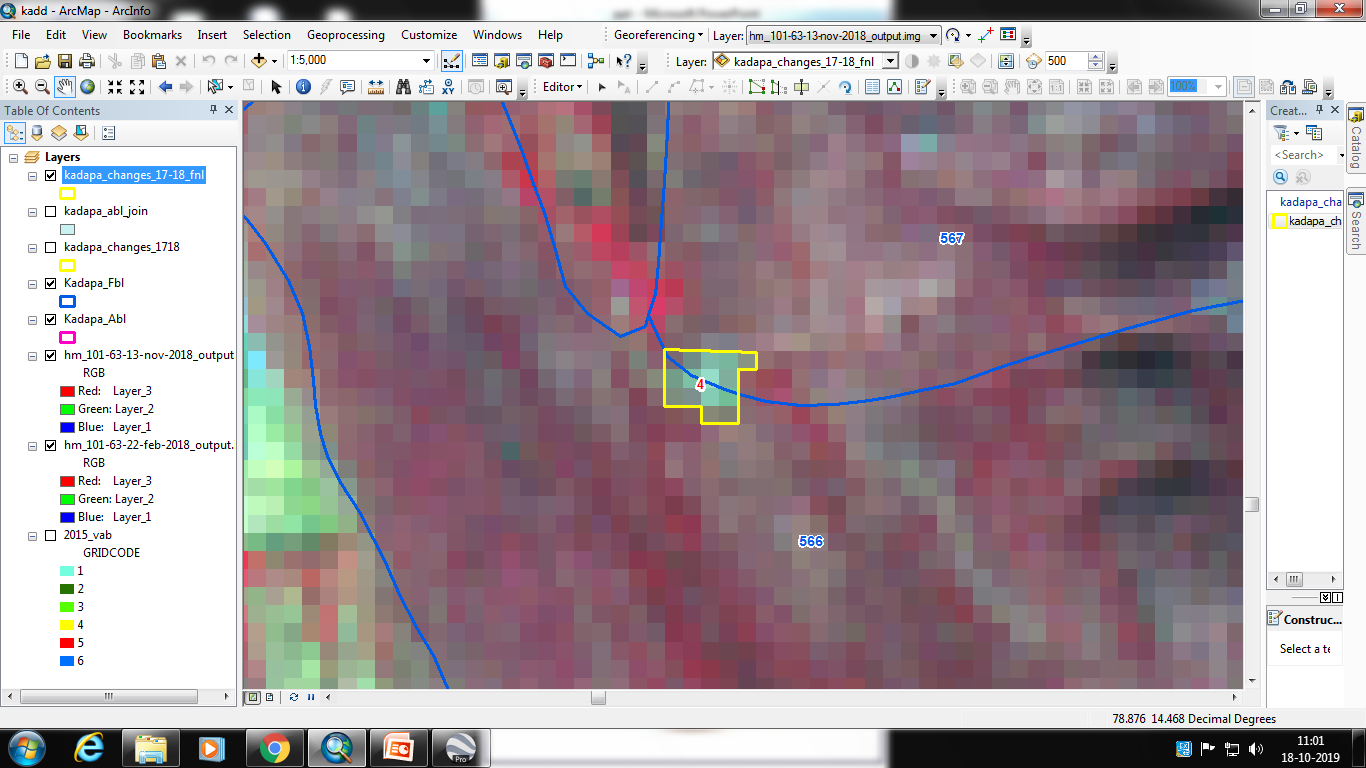 IRS R2 LISS IV 22-02-2018
IRS R2 LISS IV 13-11-2018
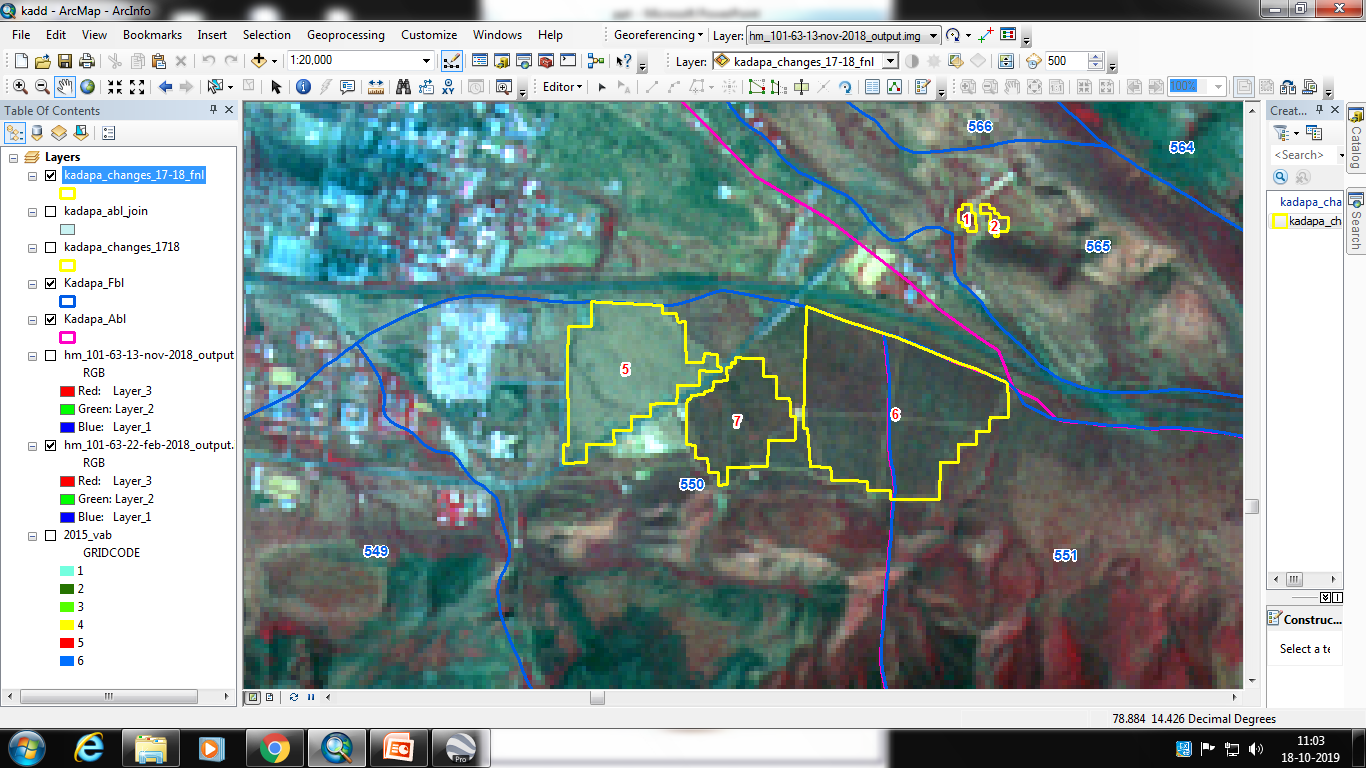 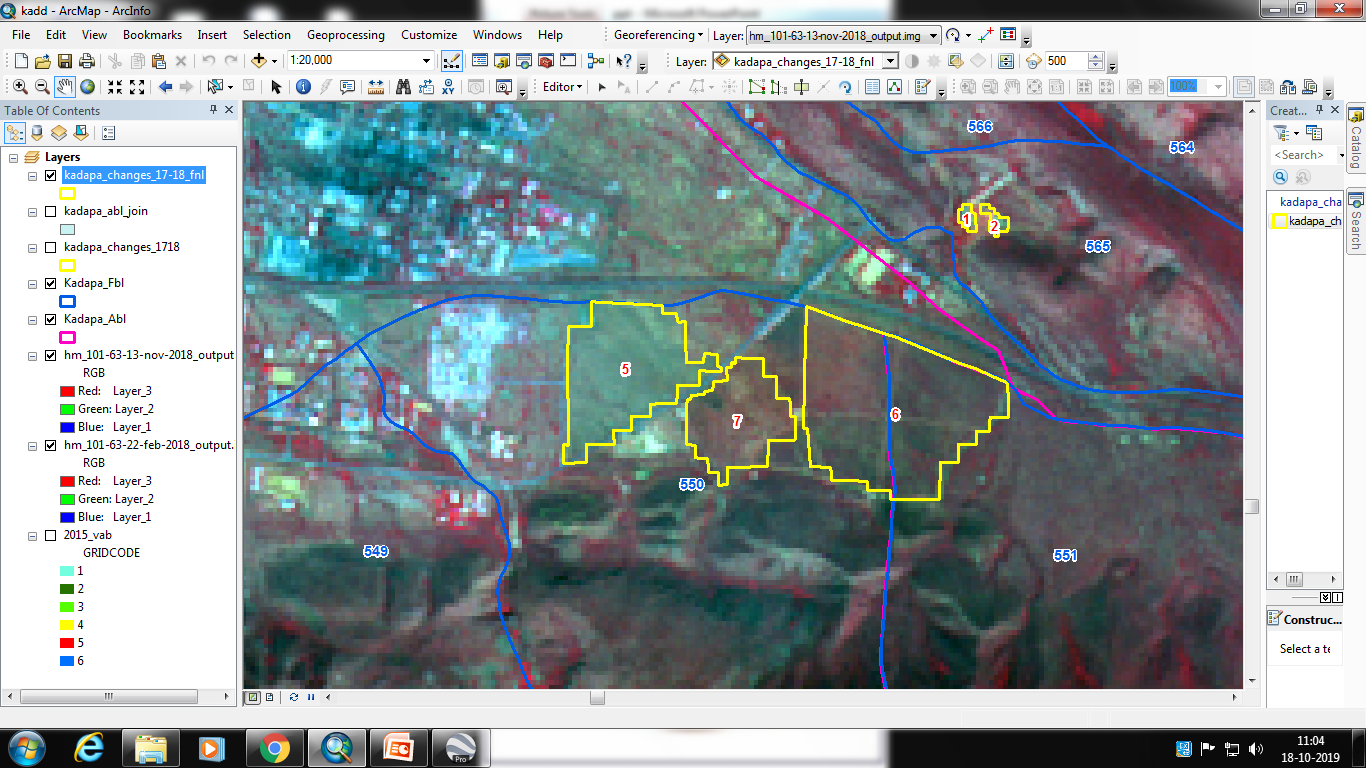 IRS R2 LISS IV 22-02-2018
IRS R2 LISS IV 13-11-2018
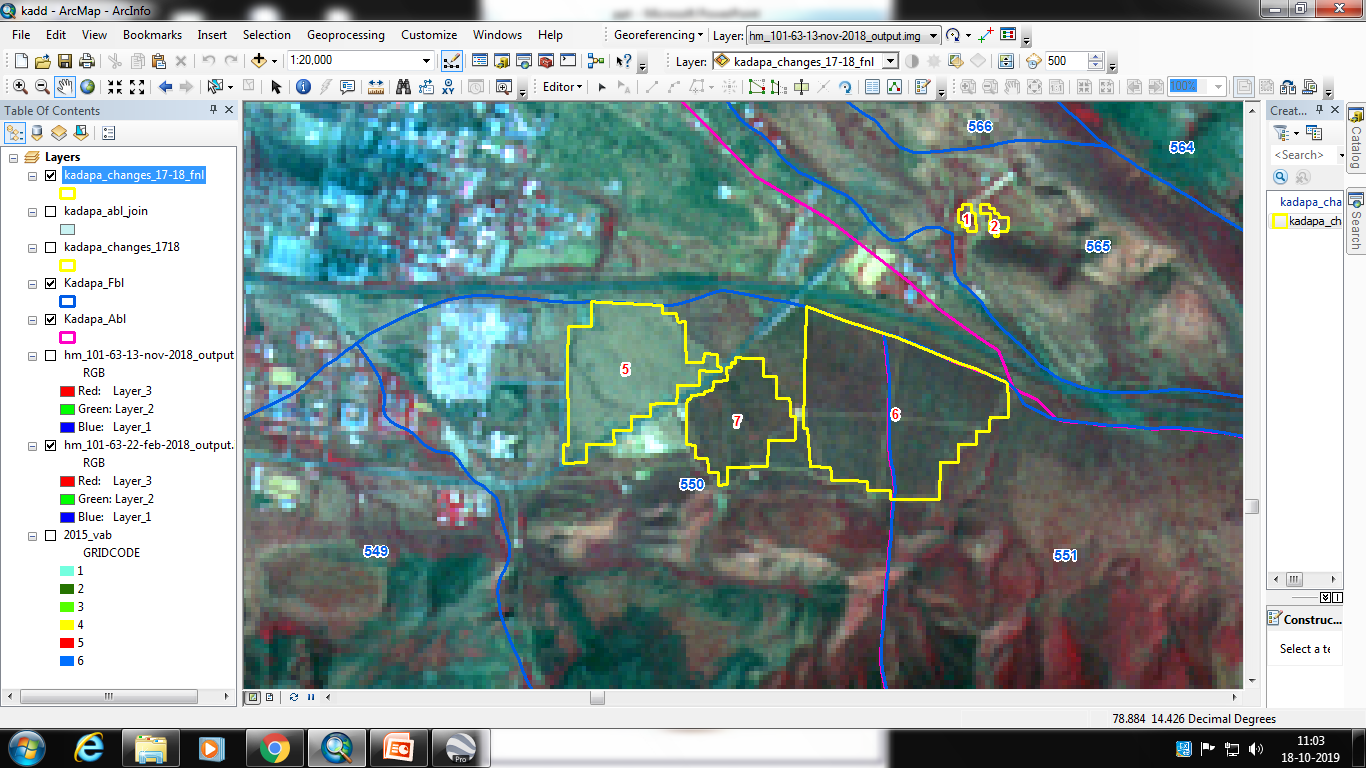 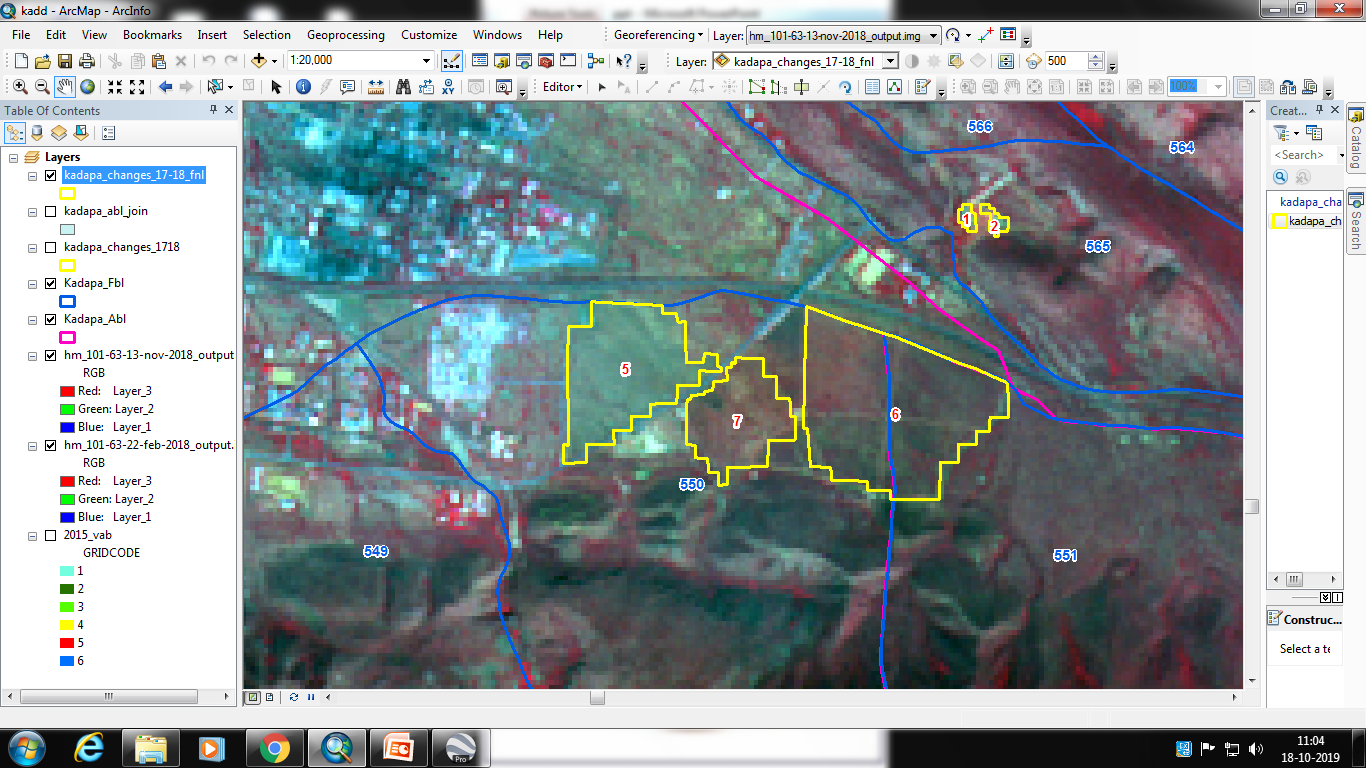 IRS R2 LISS IV 22-02-2018
IRS R2 LISS IV 13-11-2018
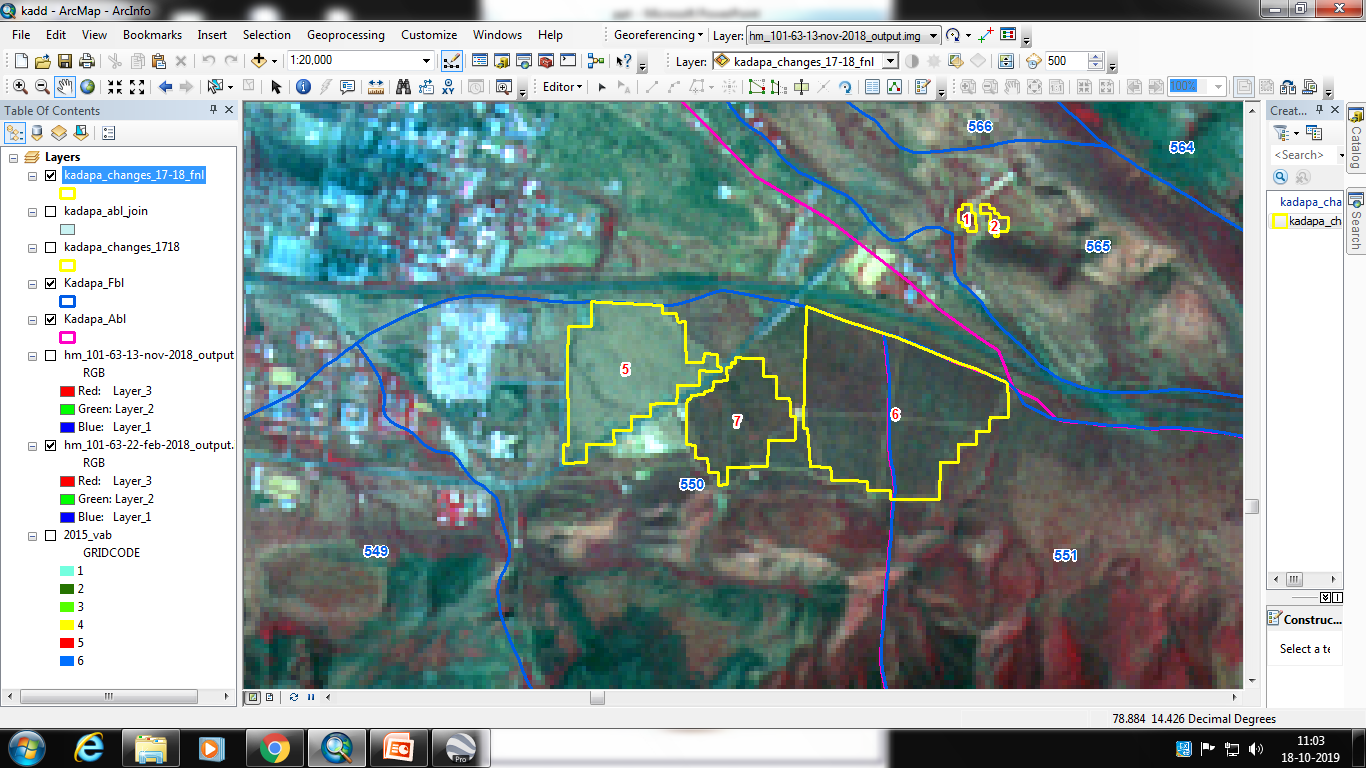 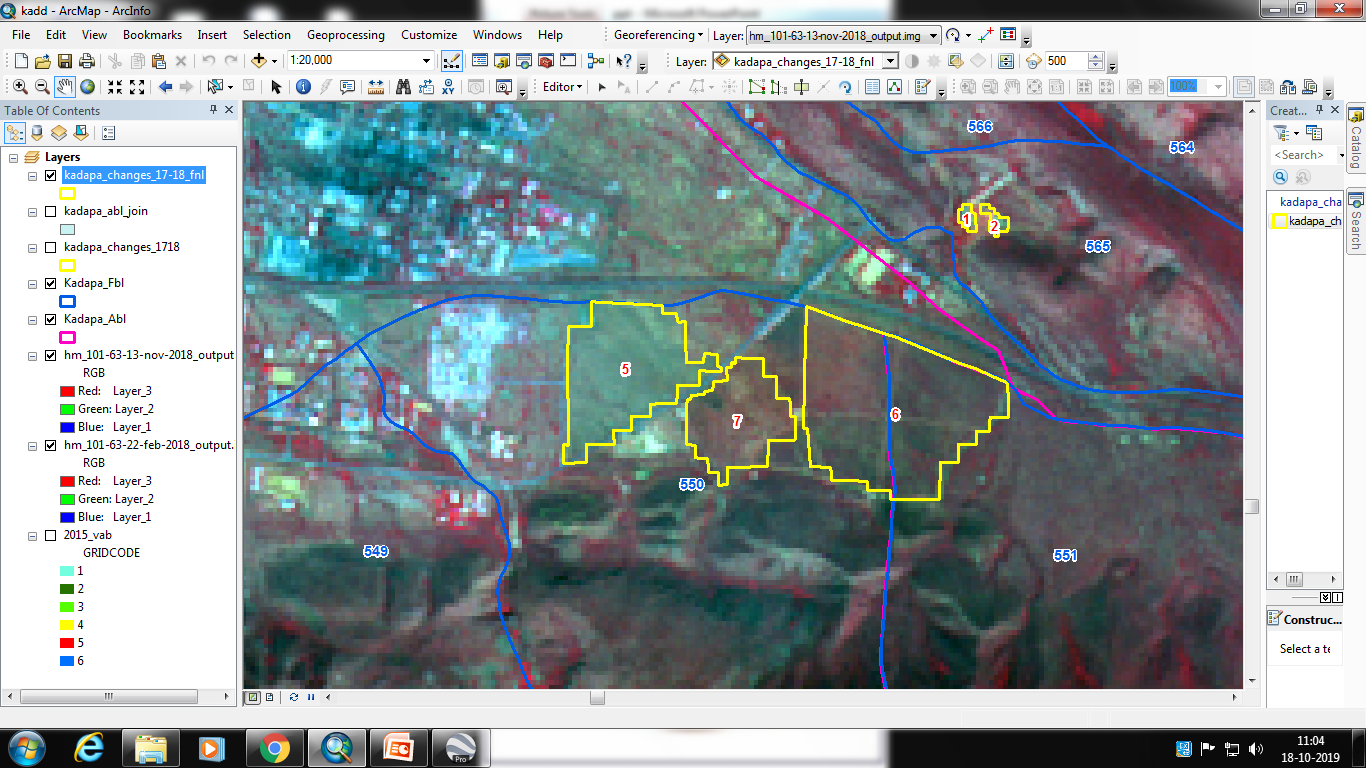 IRS R2 LISS IV 22-02-2018
IRS R2 LISS IV 13-11-2018
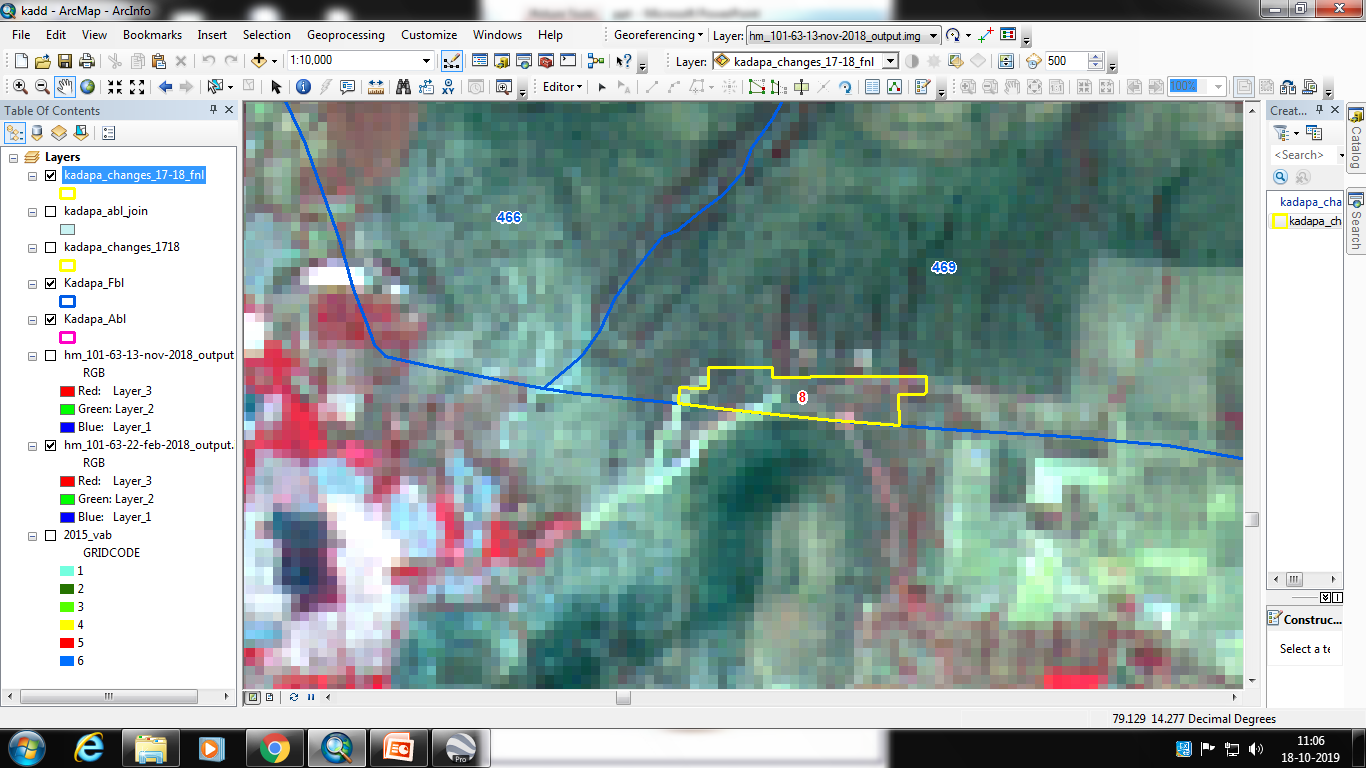 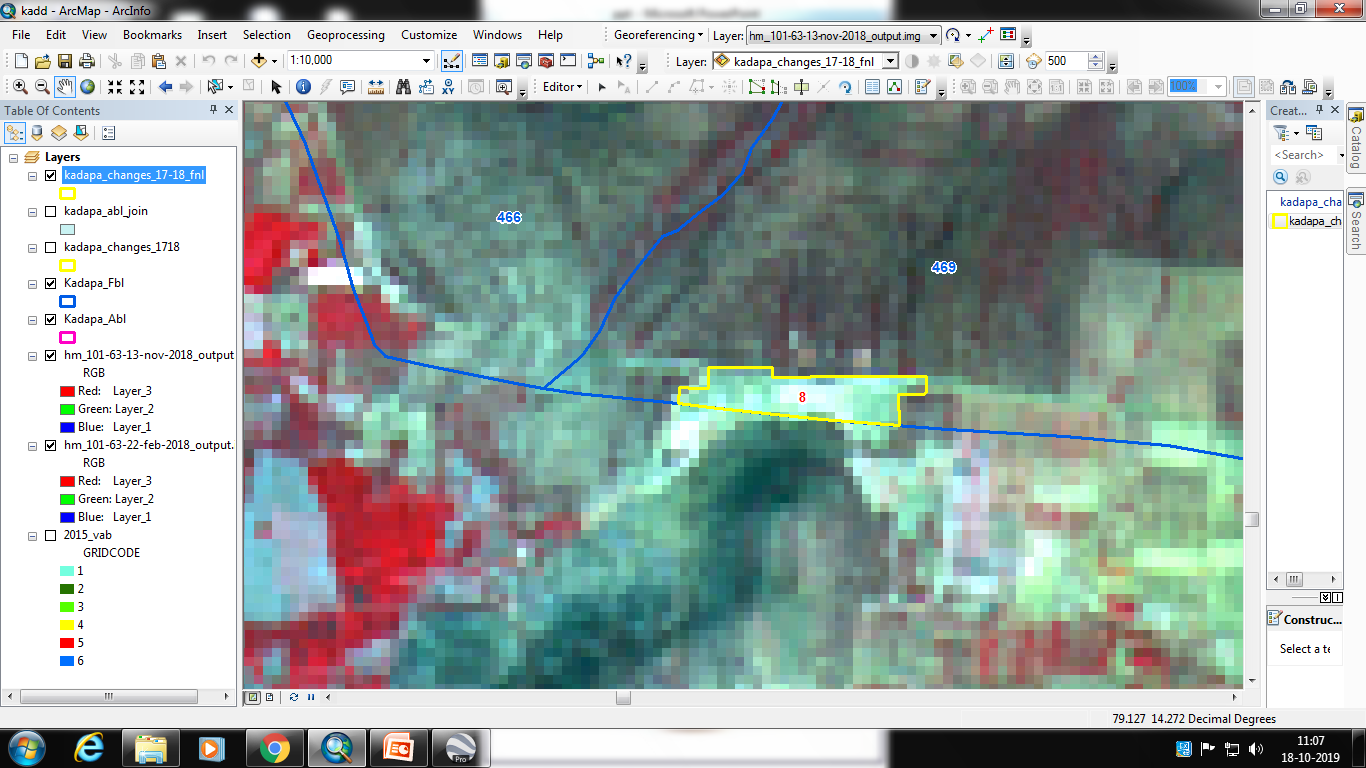